Результаты тепловизионного обследования тепловых сетей подземной прокладки линейных объектов.
Пример 1. Утечка теплоносителя по причине порыва трубопровода тепловой сети. Не соответствие схемы заказчика фактическому расположению тепловой сети.
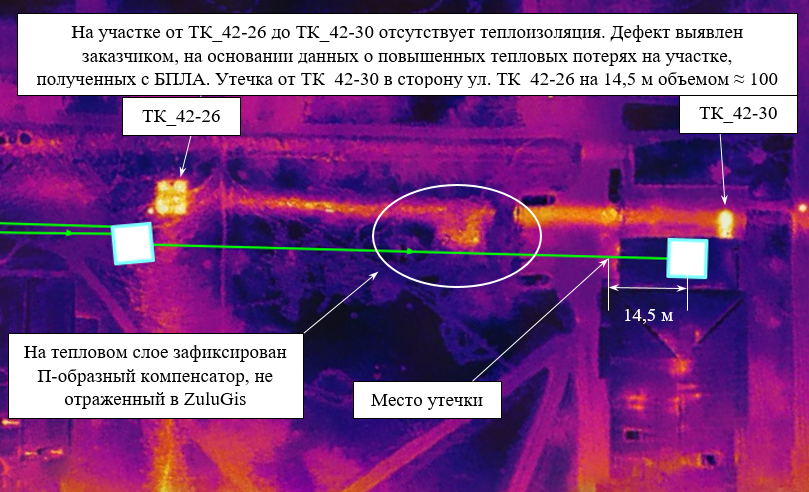 Пример 2. Утечка теплоносителя по причине порыва трубопровода тепловой сети.
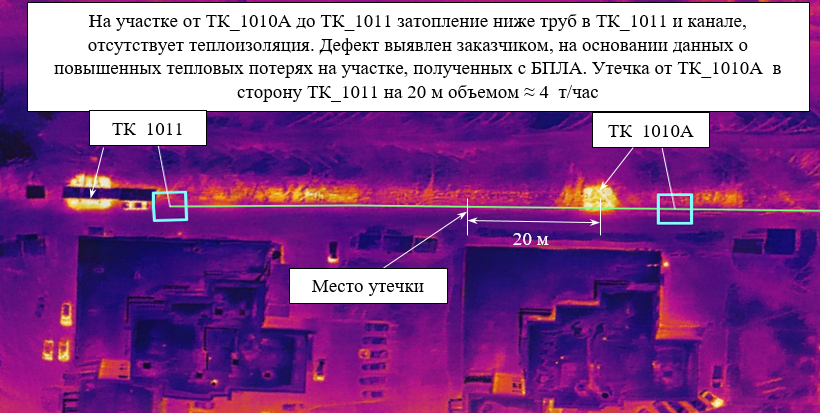 Пример 3. Утечка теплоносителя по причине дефекта сальникового компенсатора.
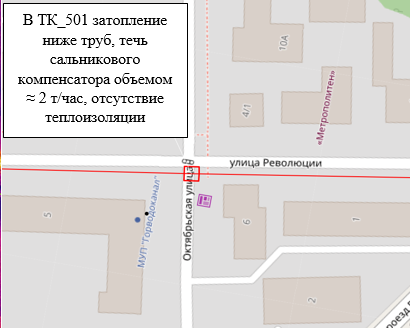 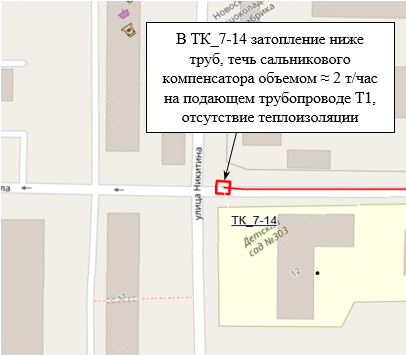 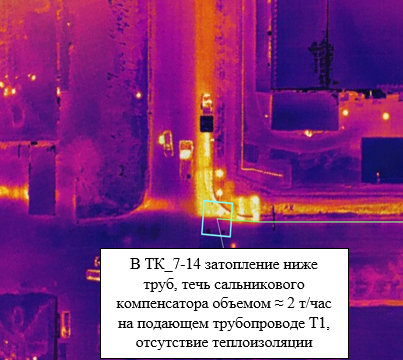 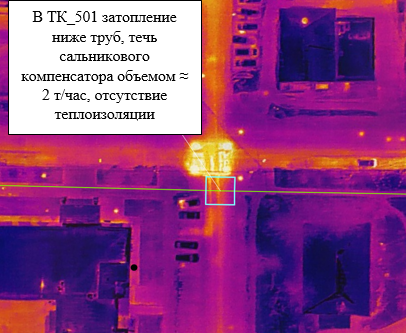 Пример 4. Затопление тепловой камеры из примыкающего канала.
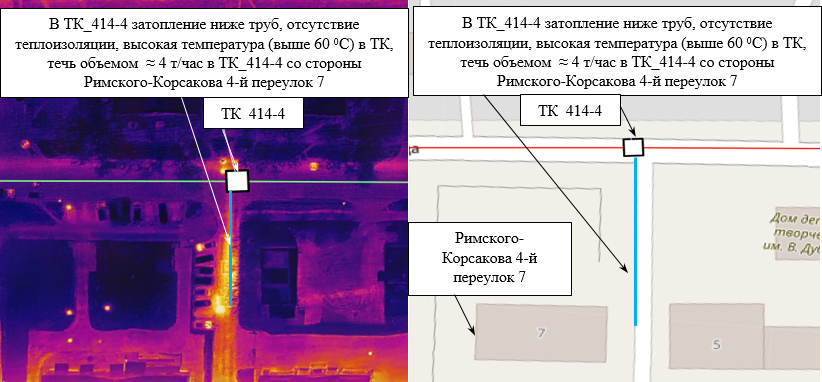 Пример 5. Затопление тепловой камеры и канала водами от стороннего источника (канализационными водами).
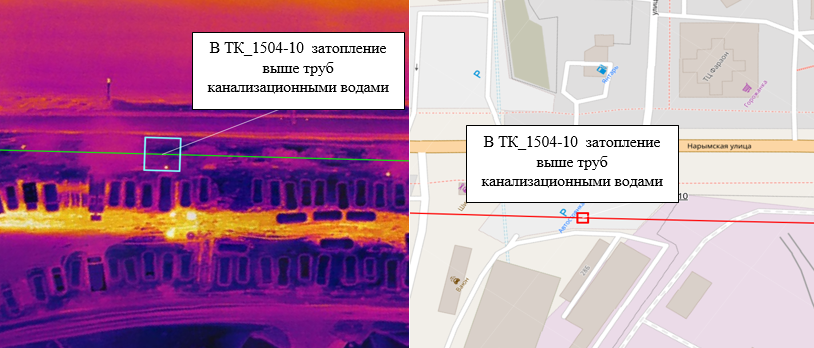 Пример 6. Несоответствие схемы тепловых сетей заказчика фактическому их расположению.
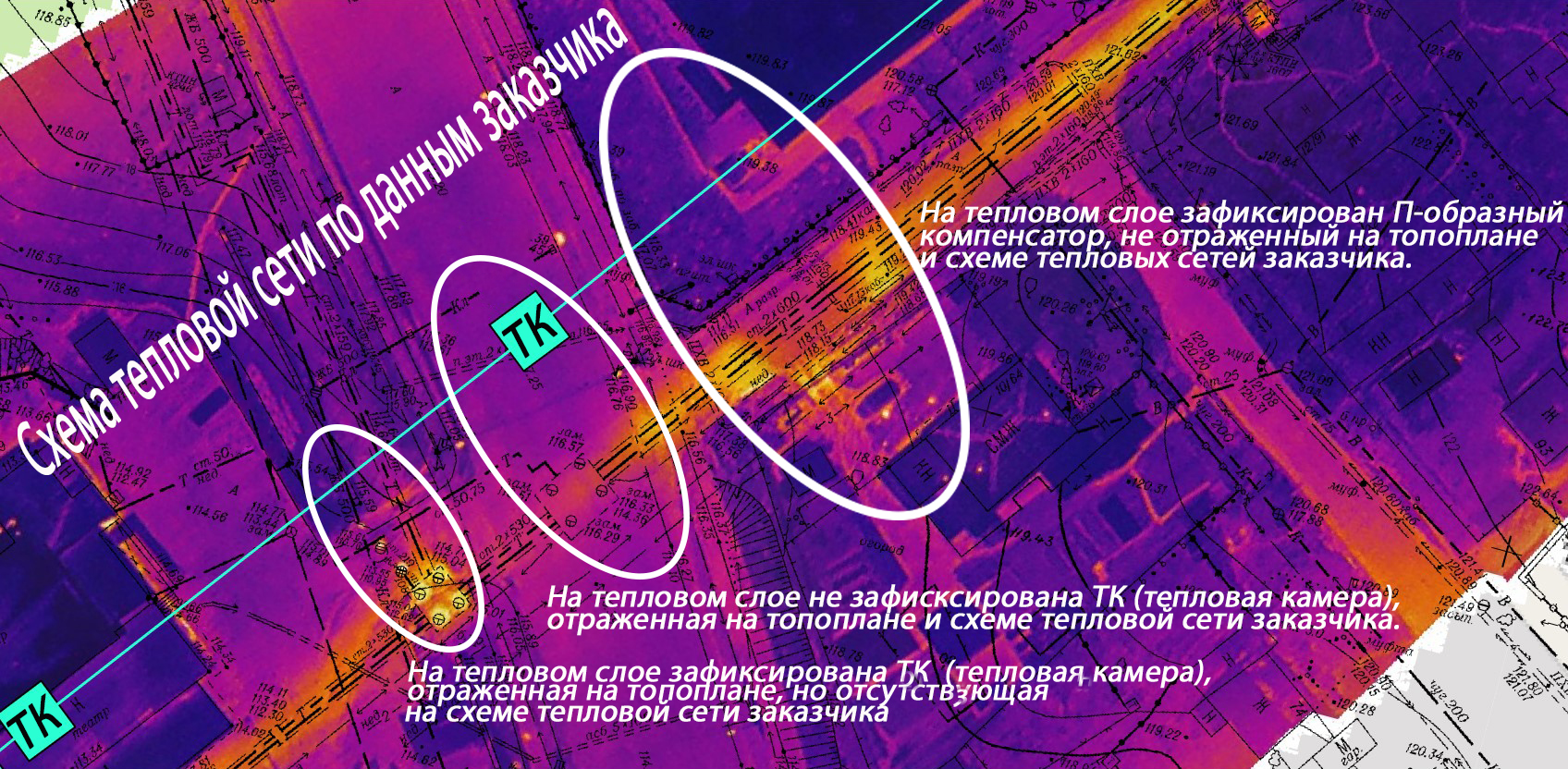 Результаты тепловизионного обследования тепловых сетей подземной прокладки площадного объекта.
Пример 1. Затопление канала тепловой сети подземной прокладки , принадлежащего заказчику, теплоносителем из сторонних тепловых сетей.
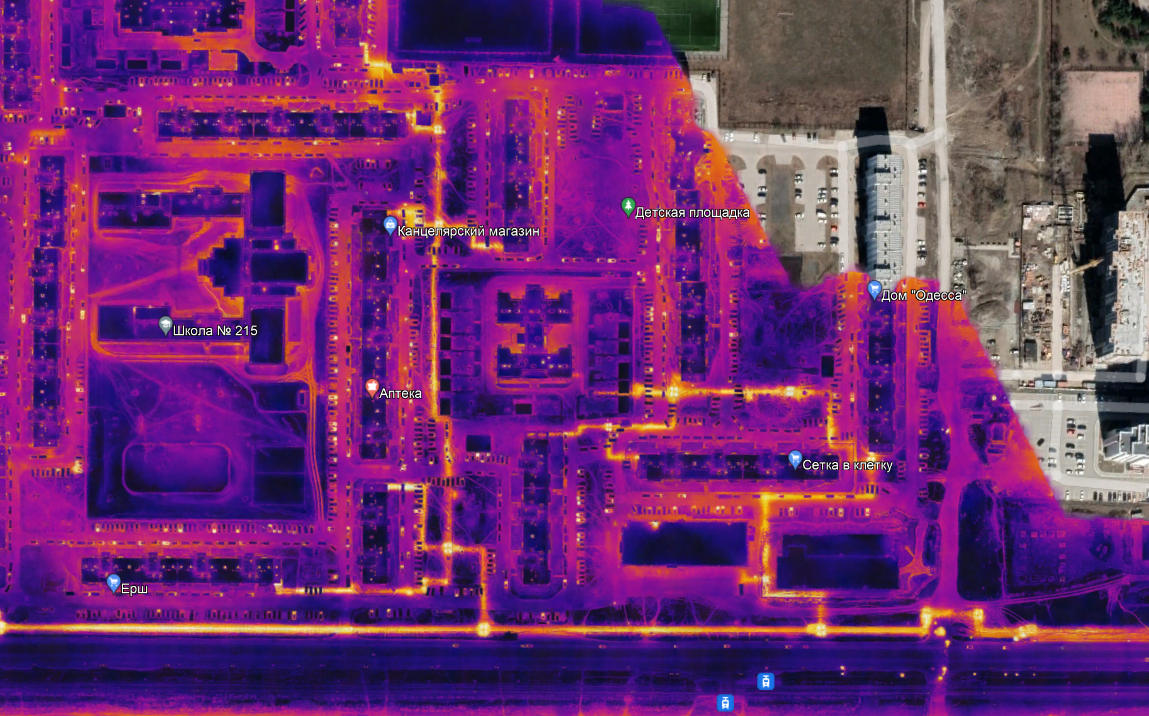 Сторонние тепловые сети
Участок тепловой сети принадлежащий заказчику, затопленный теплоносителем из сторонних сетей
Пример 2. Утечка теплоносителя по причине порыва трубопровода тепловой сети
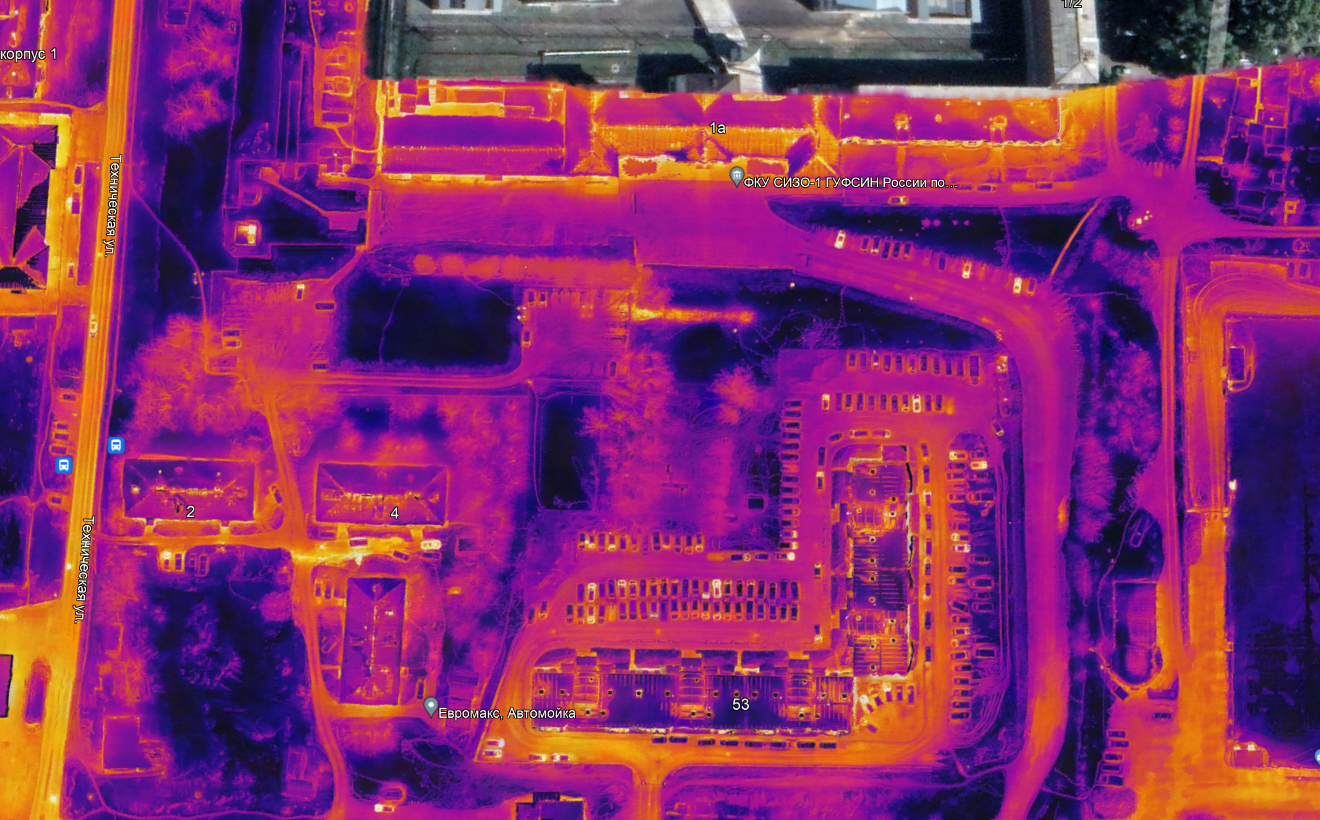 Место порыва подземного трубопровода тепловой сети
Результаты  обследования тепловых сетей  подземной прокладки , с применением  тепловизионной аэросъемки и наземно-диагностических работ в 2020 -2021 годах на примере одного заказчика
Результаты тепловизионного обследования тепловых сетей надземной прокладки
Визуальный сравнительный анализ двух участков трубопроводов тепловых сетей надземной прокладки, на основании тепловизионного обследования, проведенного в 2020-2021гг. до и после выполнения работ по теплоизоляции
Пример 1
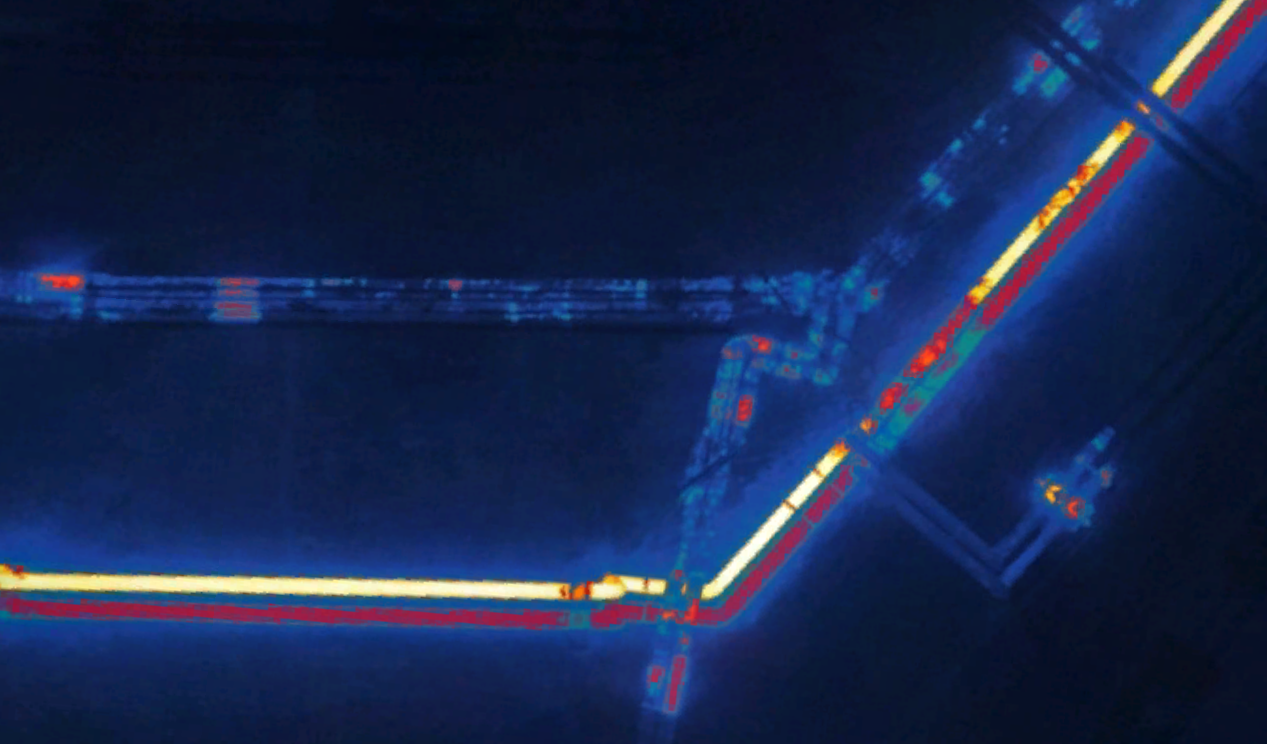 Подающий трубопровод - Т1 до проведения работ по теплоизоляции
Обратный трубопровод – Т2 до проведения работ по теплоизоляции
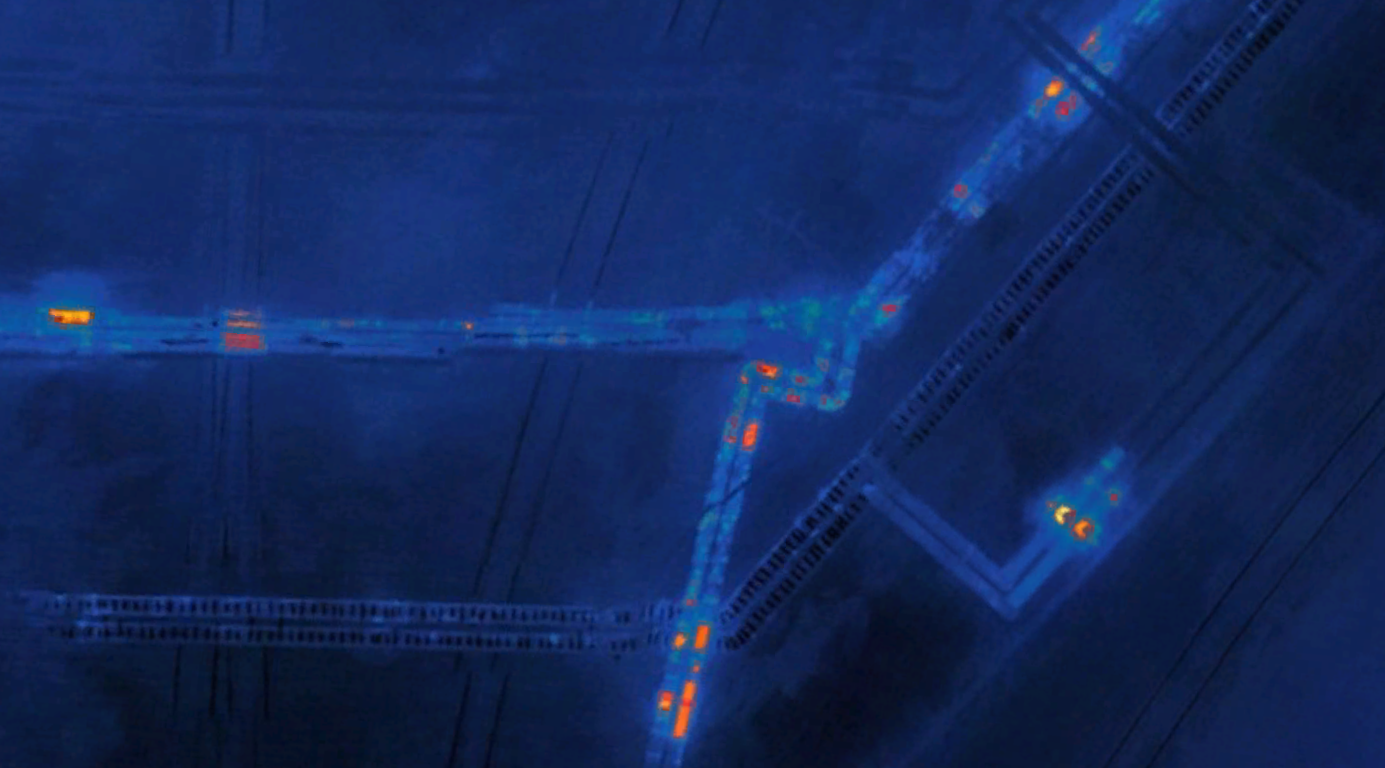 Подающий трубопровод - Т1 после проведения работ по теплоизоляции
Обратный трубопровод – Т2 до проведения работ по теплоизоляции
Сравнительный анализ состояния тепловой изоляции и тепловых потерь
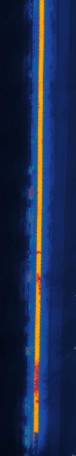 Пример 2
Подающий трубопровод - Т1 до проведения работ по теплоизоляции
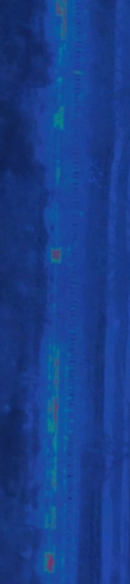 Обратный трубопровод – Т2 до проведения работ по теплоизоляции
Подающий трубопровод - Т1 после проведения работ по               теплоизоляции
Обратный трубопровод - Т1 после проведения работ по               теплоизоляции
Итоги сравнительного анализа состояния тепловой изоляции и тепловых потерь, на продемонстрированных участках
Сравнительный расчет изменения стоимости тепловых потерь, превышающих нормативные на участках тепловых сетей надземной прокладки до и после проведения работ по теплоизоляции.
Примем, что условная стоимость 1 Гкал/ч составляет 1000,00 руб.
Стоимость тепловых потерь до проведения работ по теплоизоляции:
(3,0334 Гкал/ч + 2,357 Гкал/ч) * 1 000, 00 руб. = 5390, 40 руб. – стоимость тепловых потерь превышающих норматив за 1 час.
5 390, 40 руб. * 24 ч. * 30 дн. = 3 881 088, 00 руб. - стоимость превышения тепловых потерь над нормативными за 30 дней.
5 390, 40 руб. * 24 ч. * 250 дн. = 32 342 400, 00 руб. - стоимость превышения тепловых потерь над нормативными за отопительный сезон.
Стоимость тепловых потерь после проведения работ по теплоизоляции:
0,643 Гкал/ч  * 1 000,00 руб. = 643,00 руб.  – стоимость тепловых потерь превышающих норматив за 1 час.
643,00 руб. * 24 ч. * 30 дн. = 462 960,00 руб.  - стоимость превышения тепловых потерь над нормативными за 30 дней.
643,00 руб. * 24 ч. * 250 дн. = 8 024 640, 00 руб. - стоимость превышения тепловых потерь над нормативными за отопительный сезон.
Таким образом,  мероприятия по теплоизоляции участков тепловых сетей надземной прокладки, проведенные в 2021 году, позволят в среднем сократить затраты, связанные тепловыми потерями, превышающих нормативные в отопительном сезоне 2021-2022 на:
32 342 400, 00 руб. - 8 024 640, 00 руб. =  24 317 760, 00 руб.